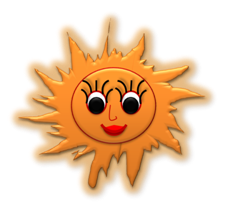 Упражнения для закрепления состава чисел
Составила: учитель начальных классов МБОУ СОШ № 51 г. Липецка Татьянина С.А.
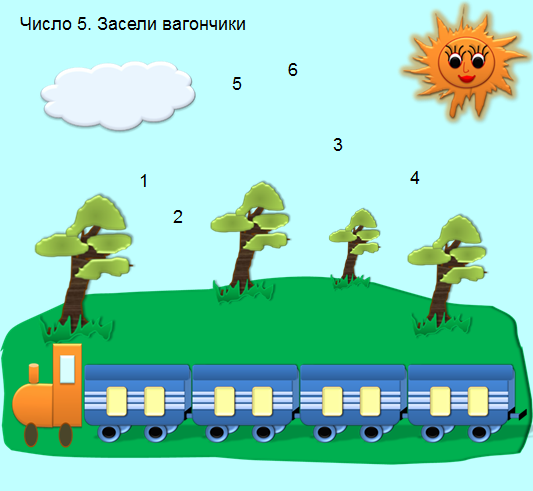 Засели домик
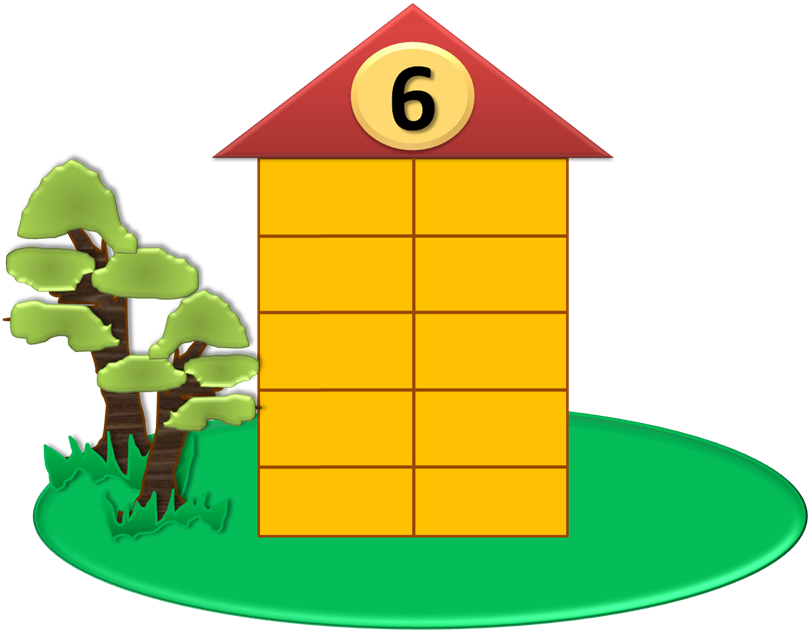 4
1
2
3
5
6
5
3
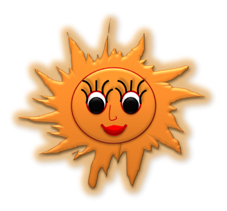 Число 7. Составь букетики
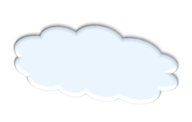 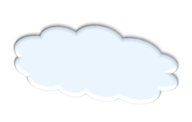 3
2
6
5
2
4
5
1
1
3
6
4
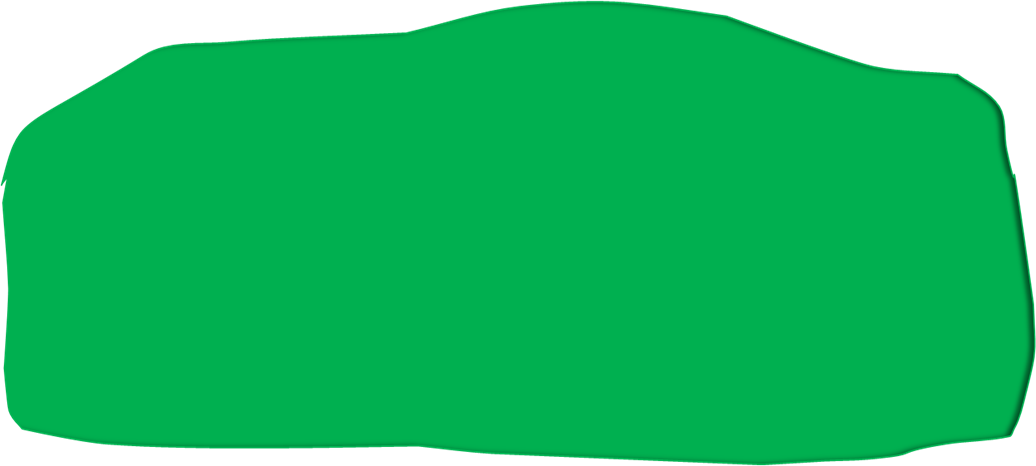 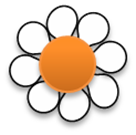 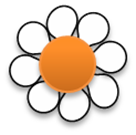 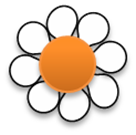 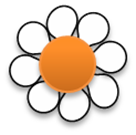 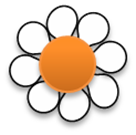 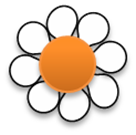 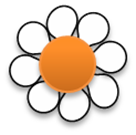 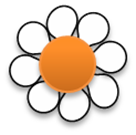 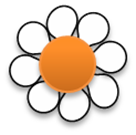 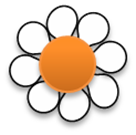 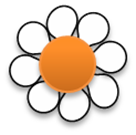 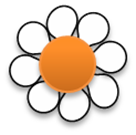 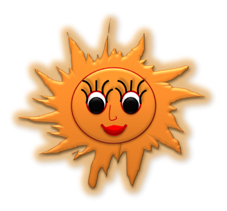 Число 8.
Кто с кем дружит?
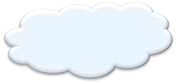 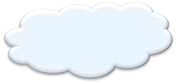 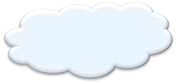 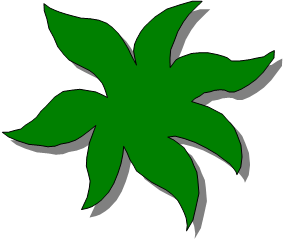 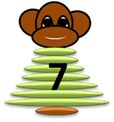 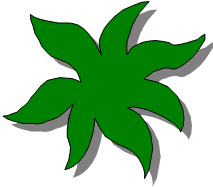 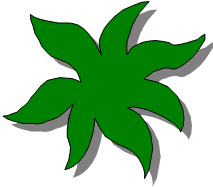 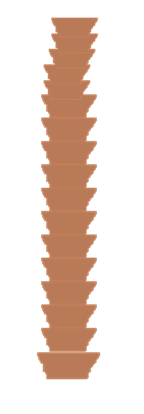 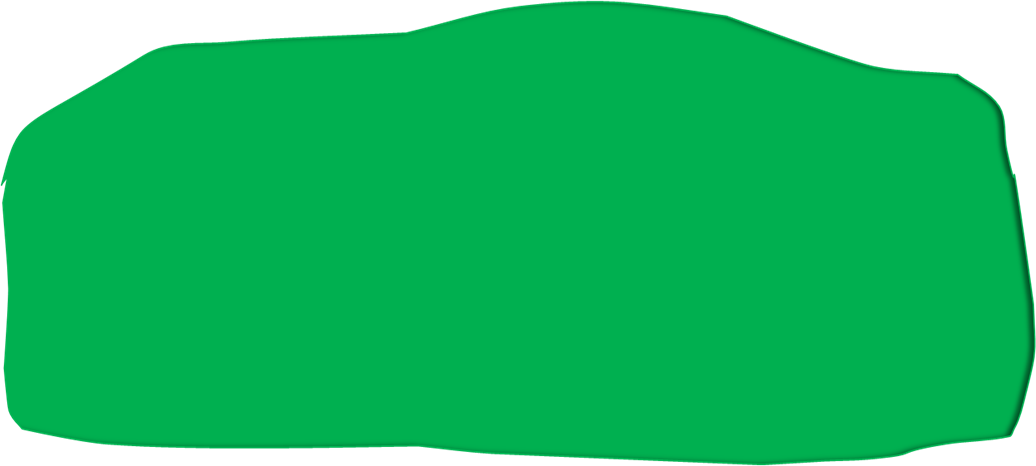 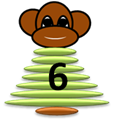 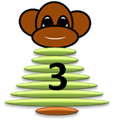 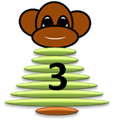 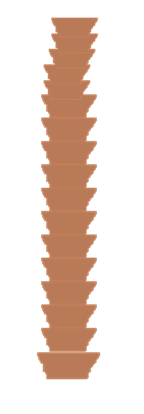 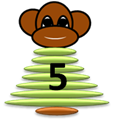 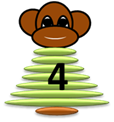 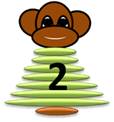 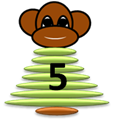 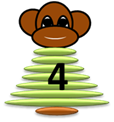 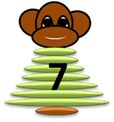 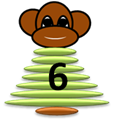 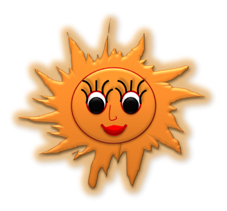 Число 9. Найди пару паруснику.
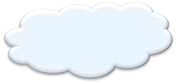 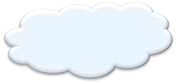 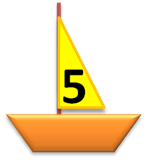 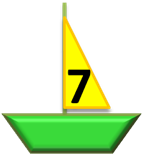 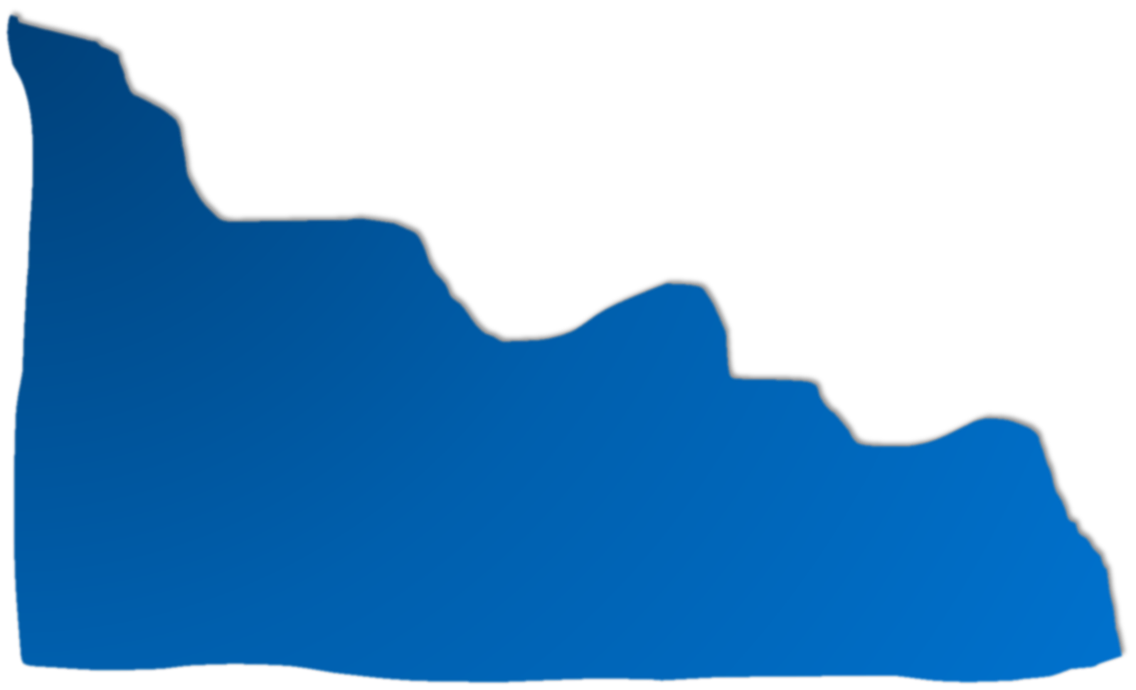 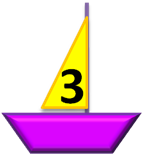 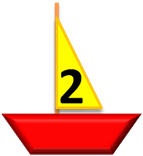 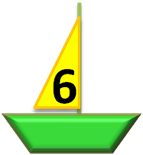 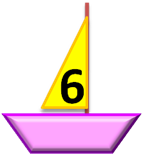 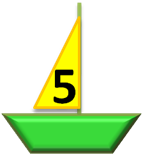 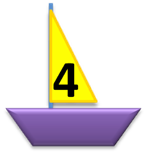 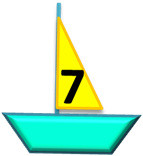 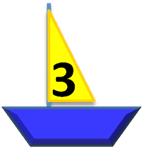 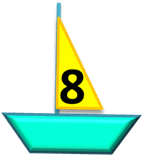 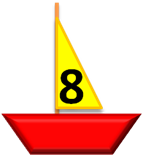 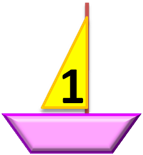 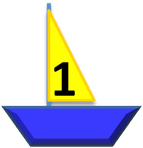 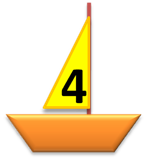 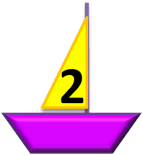 Число 10. Математические снеговики.
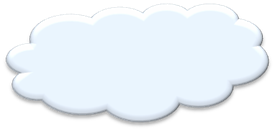 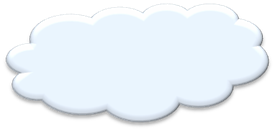 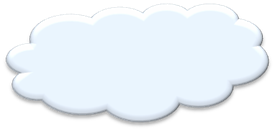 3
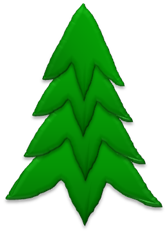 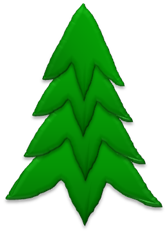 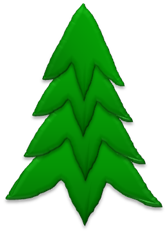 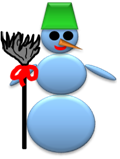 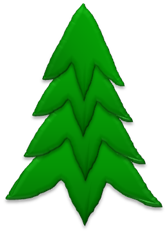 1
9
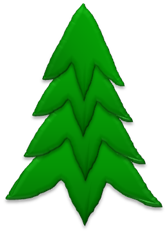 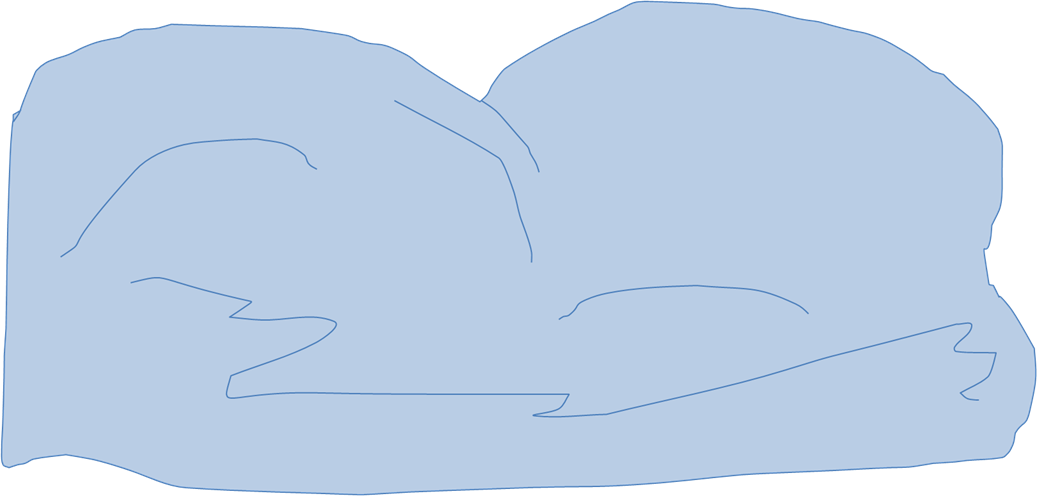 2
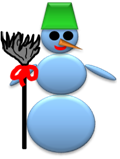 1
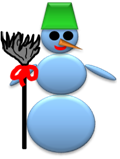 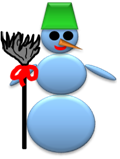 7
4
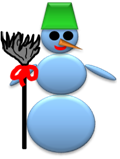 3
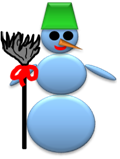 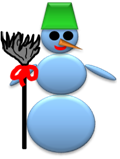 6
8
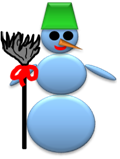 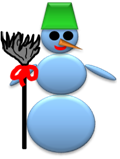 8
4
2
5
5
6
9
7